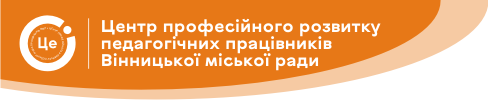 Засідання міської школи молодого майстра «Творення» 
(молоді вихователі :  ІІІ-й рік роботи)
Дата проведення – 11.01.2024 року
«Шляхи взаємодії вихователя, вчителя-логопеда, музичного керівника у формуванні мовленнєвої компетентності дошкільників»
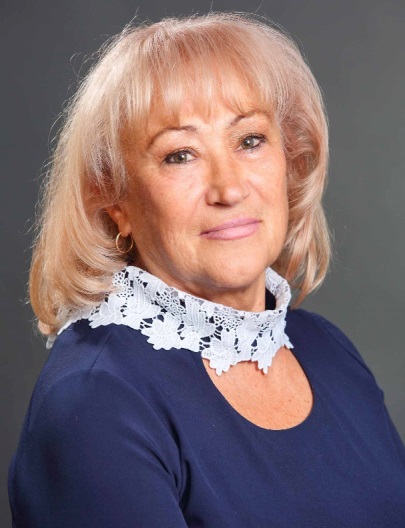 Консультант  КУ «ЦПРПП ВМР»  Лариса Бондарчук
Значення мови у становленні дитини дитини як особистості
Невчасне усунення порушень звуковимови, лексики, граматики та фонематичних процесів
Негативні наслідки для дітей дошкільного віку: труднощі у спілкуванні та проблеми в навчанні
Актуальність 
пошуку ефективних
 прийомів і 
методів корекції
Потреба в мовленнєвому спілкуванні розвивається впродовж дошкільного віку
взаєморозумінняформування
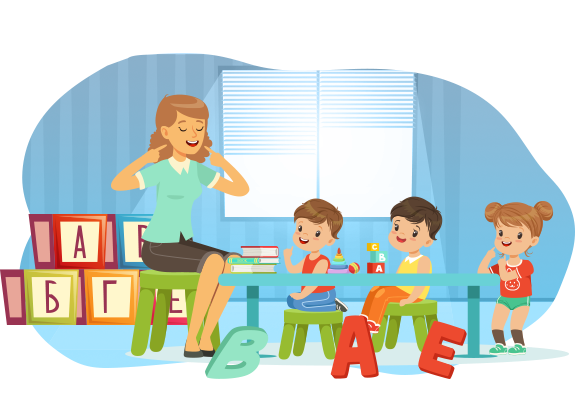 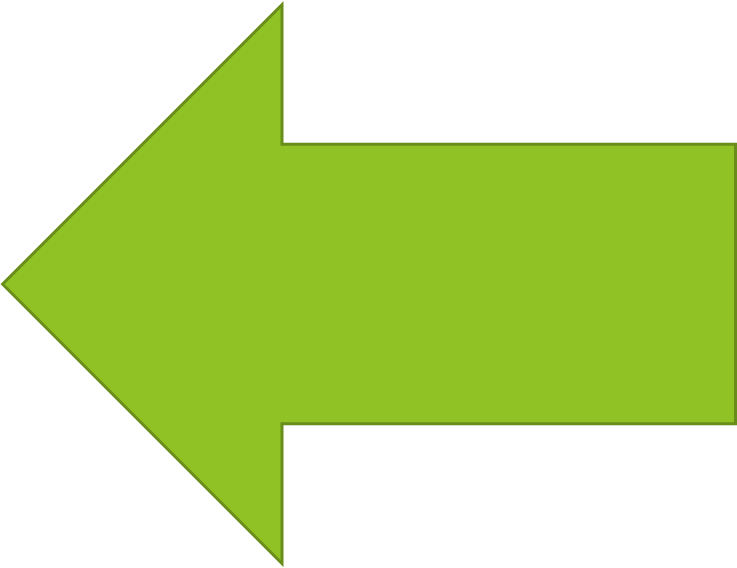 Успіх у мовленнєвому спілкуванні залежить від комунікативно-мовленнєвих здібностей та комунікактивна компетенція
Мовленнєва компетенція – засвоєння і усвідомлення норм
- правильне застосування у діяльності
Мовленнєва компетенція - уміння вміло, доречно й практично користуватися мовою в конкретних ситуаціях – висловлювати свою думку, бажання, наміри, прохання, застосовуючи для цього мовні, немовні (міміка, жести, рухи), інтонаційні засоби виразності мовлення.
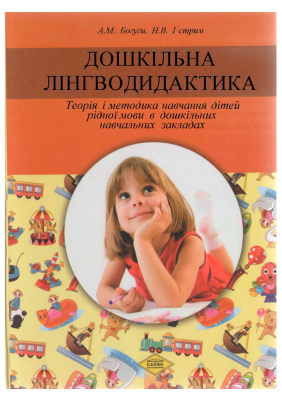 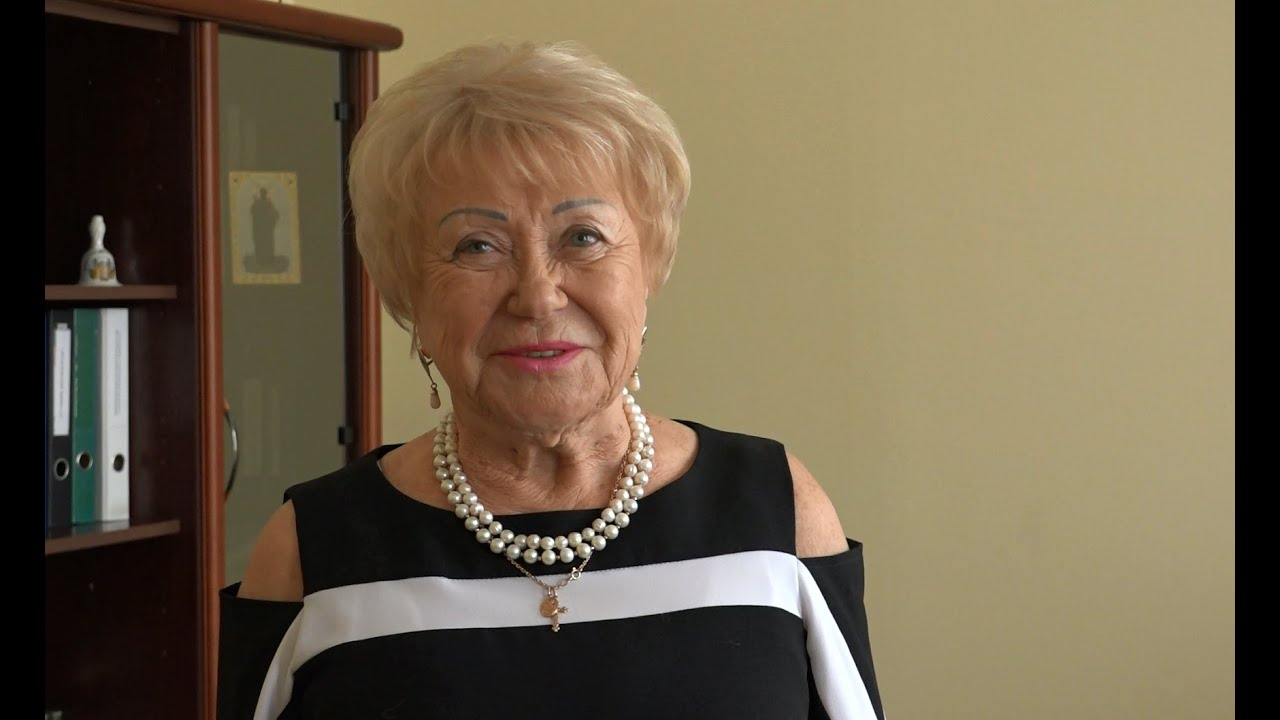 Алла БОГУШ,доктор педагогічних наукРезультат сформованості (мовна і мовленнєва компетенція) - комунікативна компетенція – уміння орієнтуватись у ситуації спілкування, виявляти ініціатииииивність у спілкуванні.
Можливо за умови
Результат
подолання наявних порушень
Тісна співпраця
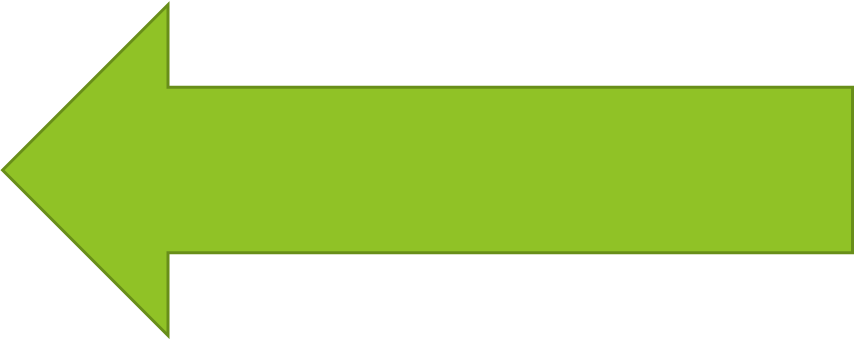 Єдность вимог
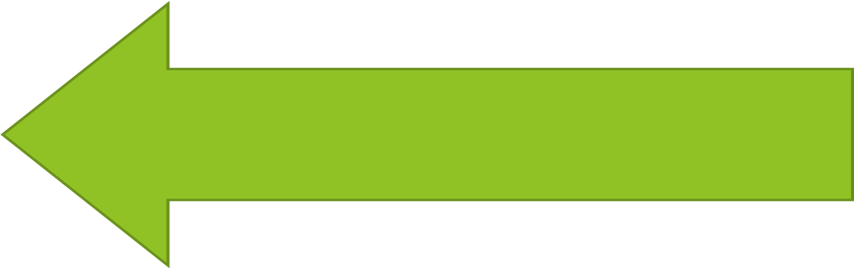 Злагоджена робота
В основі злагодженої роботи педагогів лежать наступні принципи:
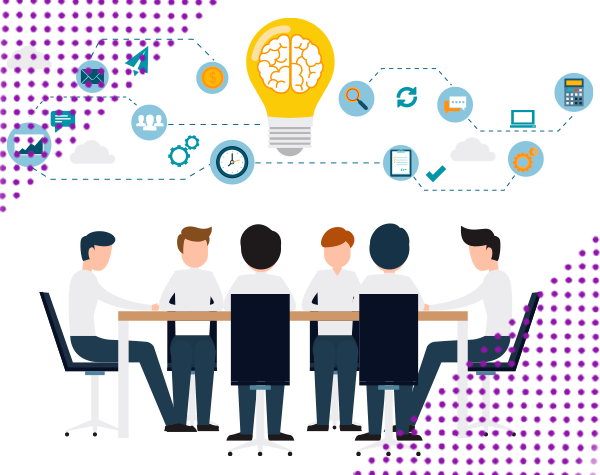 комплексний підхід до організації корекційно-педагогічного процесу;
співпраця між усіма учасниками освітнього процесу;
врахування інтересів усіх учасників корекційно-педагогічного процесу;
диференційний підхід до виховання правильного мовлення.
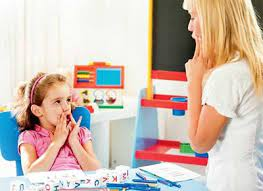 Вчитель-логопед
Основна робота з формування мовленнєвих навичок
Розвиток комунікативної функції мови,
виховання мовленнєвої активності,
навчання граматично правильного мовлення, 
збагачення та активізація словника,
формування звукової культури
Закріплення вже сформованих навичок
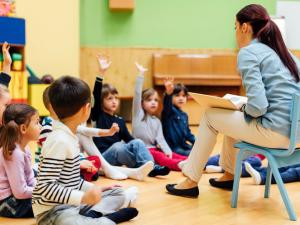 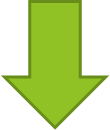 Вихователь
Музичний керівник
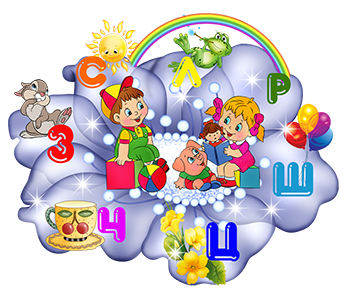 Вчитель-логопед вирішує завдання:
розвиток артикуляційної моторики;
розвиток дрібної моторики і координації рухів;
формування фонематичного слуху, навичок звукового аналізу та синтезу;
збагачення словникового запасу;
формування граматичної вибудови мовлення;
формування зв'язного мовлення відповідно до вікової норми.
Вихователь вирішує завдання :
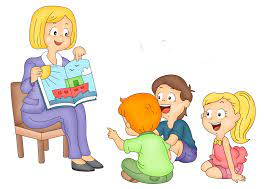 проводить заняття з ознайомлення з навколишнім світом за особливою системою з урахуванням лексичних тем; 
поповнює, уточнює і активізує словниковий запас дітей;
контролює звуковимову і граматичну правильність мови дітей протягом усього часу спілкування з ними.
Роль логопеда у розвитку дітей з мовленнєвими порушеннями:
Співпраця вчителя-логопеда з вихователем та музичним керівником
Корекційно-розвиваюче середовище в групі
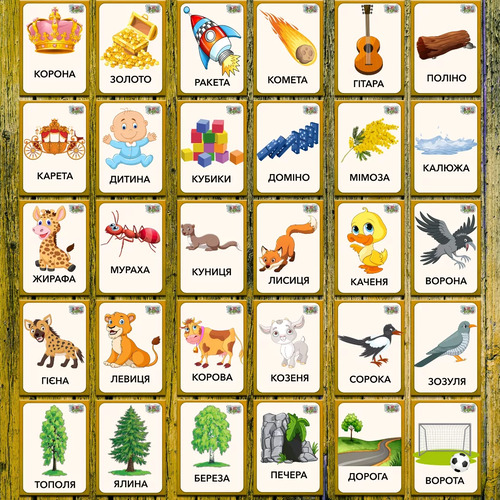 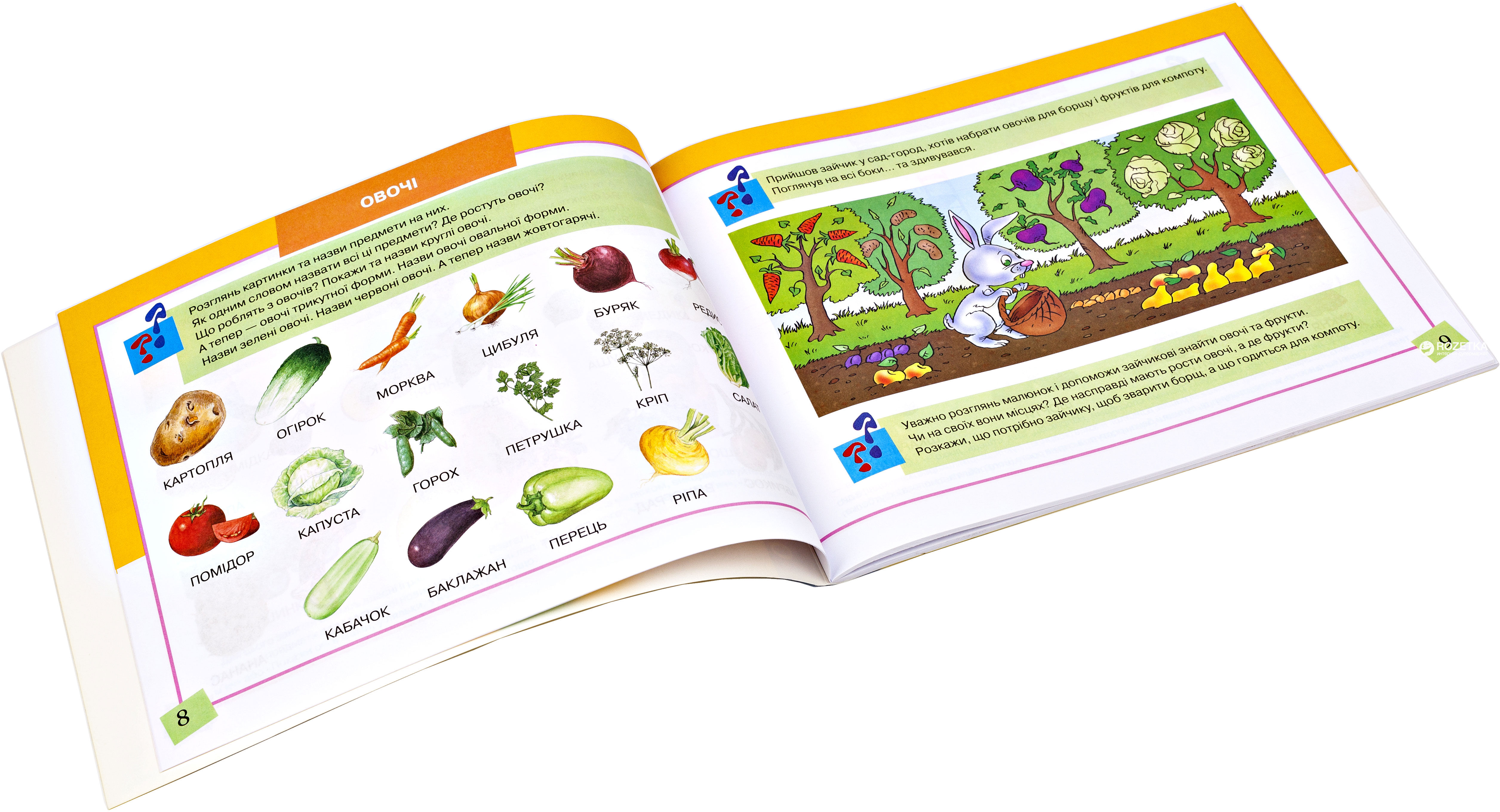 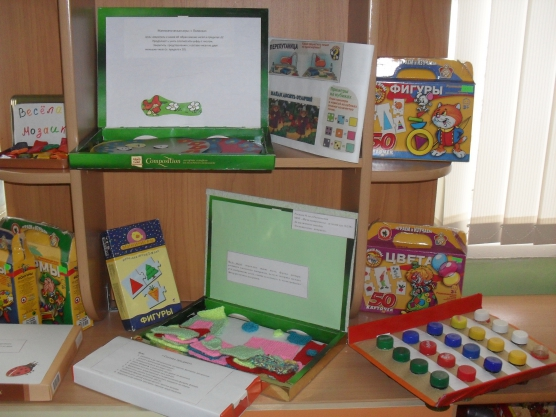 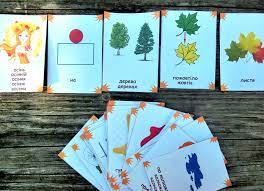 Вправи на розвиток рухової активності:
координування рухів рук та ніг під час ходи чи бігу
формування правильної постави
засвоєння основних та імітаційних рухів
розвиток навичок руху в колективі та зорово-просторового орієнтування.
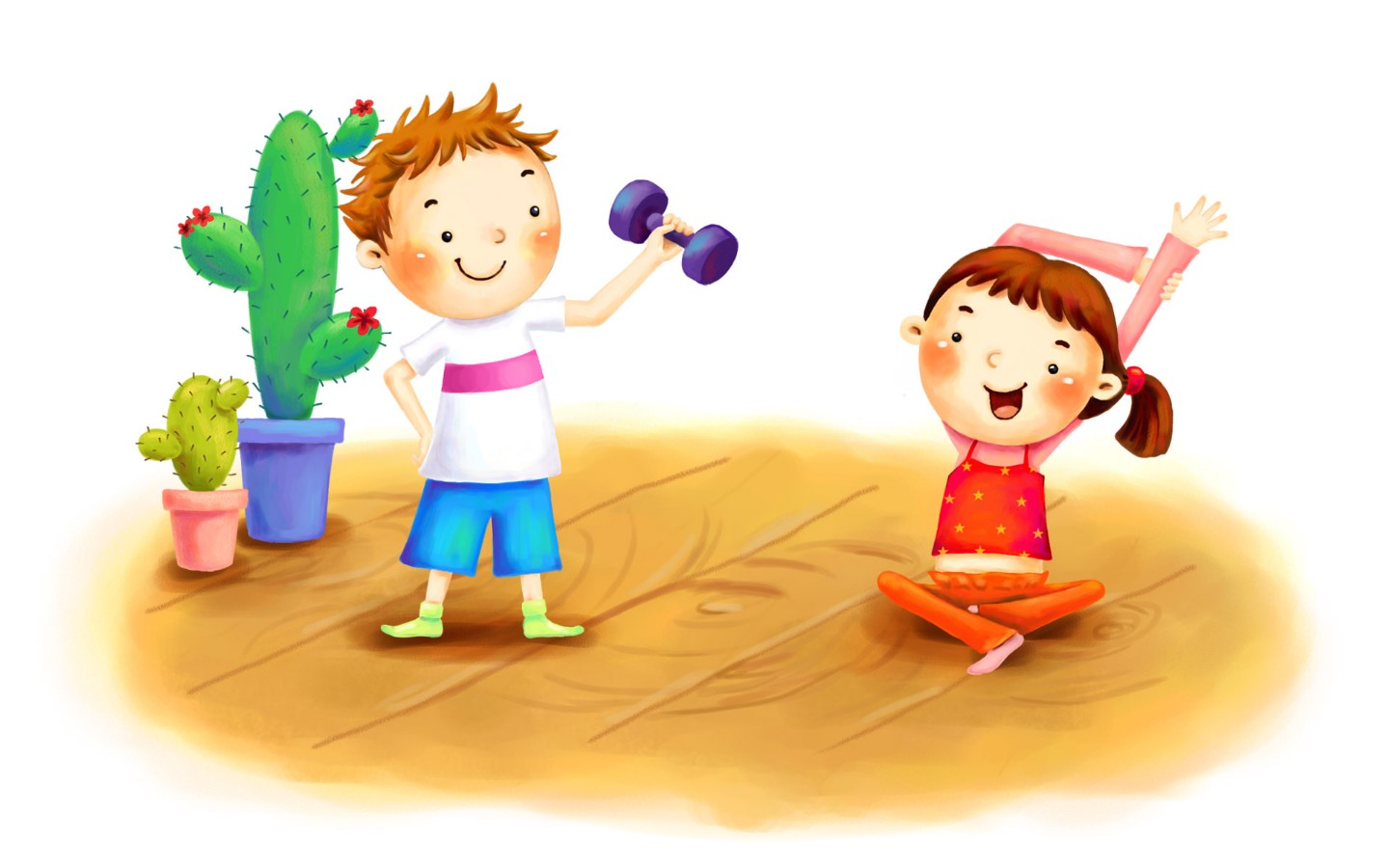 Вправи під музичний супровід:
імітування дітьми рухів казкових персонажів
подолання різних перепон шляхом перестрибування, підскоків чи лазіння.
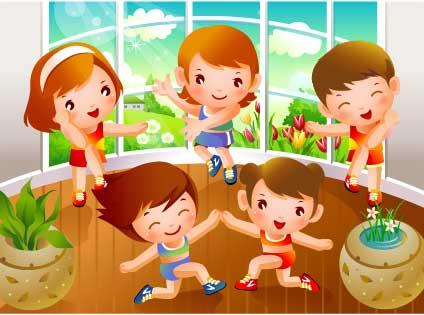 Спів – один із дієвих інструментів корекції мовлення
полегшує дітям вимову проблемних фонем
покращує дихання
розвиває пам’ять
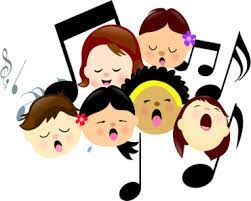 Пісні на звуконаслідування
фонематичний слух
навички діалогічного мовлення
комунікативність
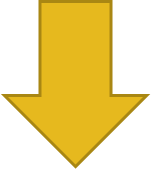 спів соло, хором чи в ансамблі
розігрування сценок з піснями
драматизація
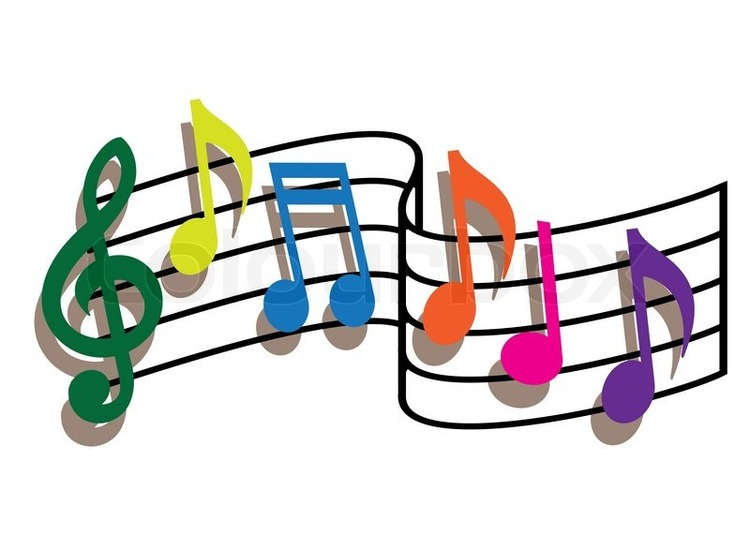 Під час додаткових занять:
закріплення поставлених звуків (ізольована вимова звуку, вимова складів, слів, речень - поетапно);
повторення віршів, оповідань;
вправи на розвиток уваги, пам'яті, логічного мислення;
вправи на розвиток фонематичного слуху, навичок звукового аналізу та синтезу;
активізація зв'язного мовлення в бесіді на знайому лексичну чи побутову теми.
Опрацювання текстів пісень:
«Живе» виконання:
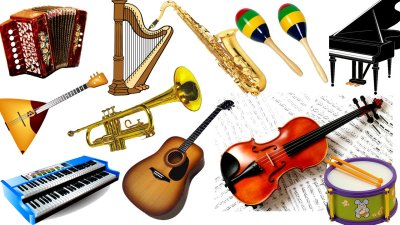 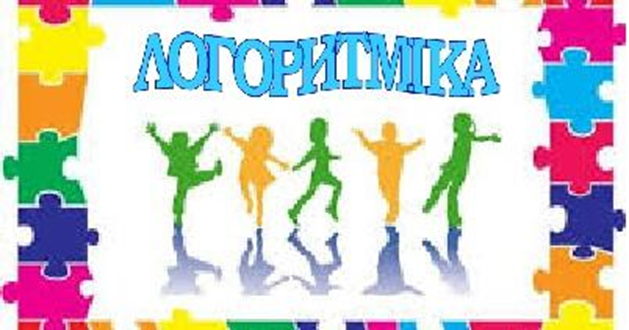 правильно підібрати музику до вправ, зокрема на вивільнення у дітей скутості мімічних м’язів, на розвиток навичок дихання;
створити нескладні мелодії до забавлянок, невеличких віршів на артикуляцію, які логопед застосовуватиме у корекційній роботі з дітьми
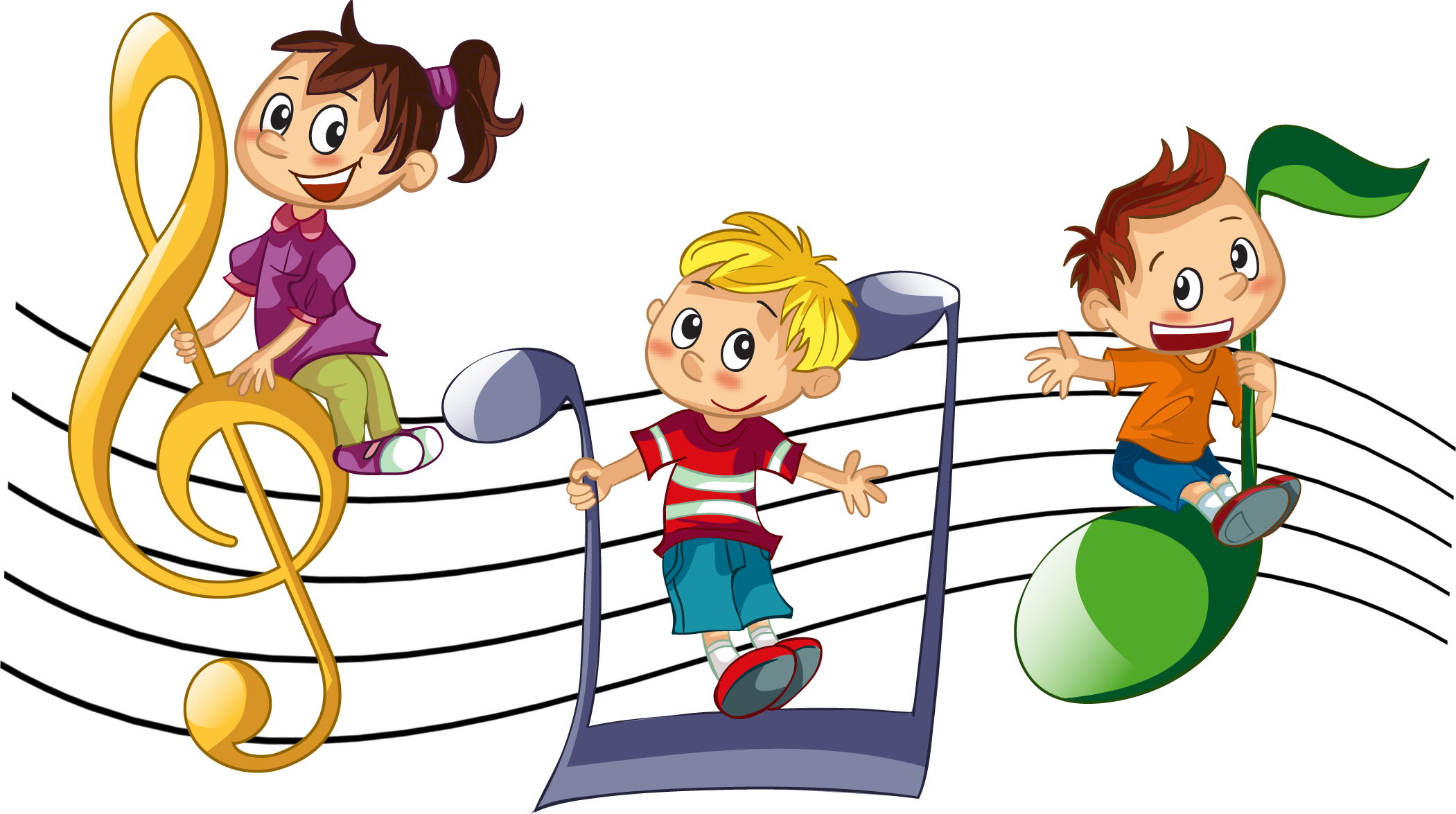 Музичний керівник
Логоритмика:  «лого» - «виховання правильного мовлення» та «ритміка» – «рівномірний, помірний»
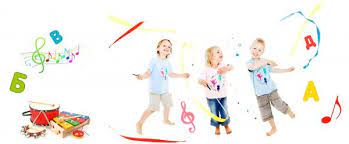 Логоритмика - це система рухових вправ, в яких різні рухи поєднуються з вимовою спеціального мовного матеріалу під музику або з одночасним проспівуванням тексту. Мета логоритміки для дошкільнят: – покращити дикцію та артикуляцію дітей; - сприяти розвитку дітей з порушеннями мовлення;- виправляти порушення фізичного розвитку, загальної та мовленнєвої моторики дітей.
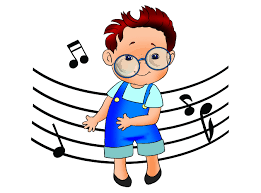 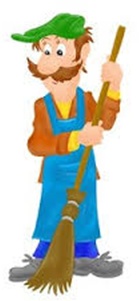 Логогритмічні вправи:ДВІРНИК
Діти поділяються по парах. Один з  пари — «двірник», другий — людина, що іде по вулиці. У той час, як «двірник» мете, другий обходить його по колу. «Двірник», поставивши ноги на ширину плечей, «мете віником». Друга дитина ритмічно марширує, високо піднімаючи ноги, немов іде і співає: 
                       Сніг іде, сніг іде. 
                       Двірник вулицю мете. 
                       Двірник вулицю мете, 
                       А народ збоку іде.
ВЕСЕЛІ МОЛОТКИ
Діти сидять на стільцях та ритмічно постукують кулачком по кулачку або ударяють музичним молоточком по долоньці, наспівуючи слова: 
Нумо, веселіше 
Стукай молоток.
Міцніше та сильніше 
Ми заб'єм гвіздок. 
Тук-тук, ток-ток, 
Бий міцніше, молоток. 
Тук-тук, ток-ток, 
Бий міцніше, молоток.
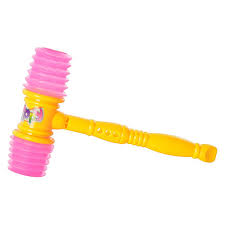 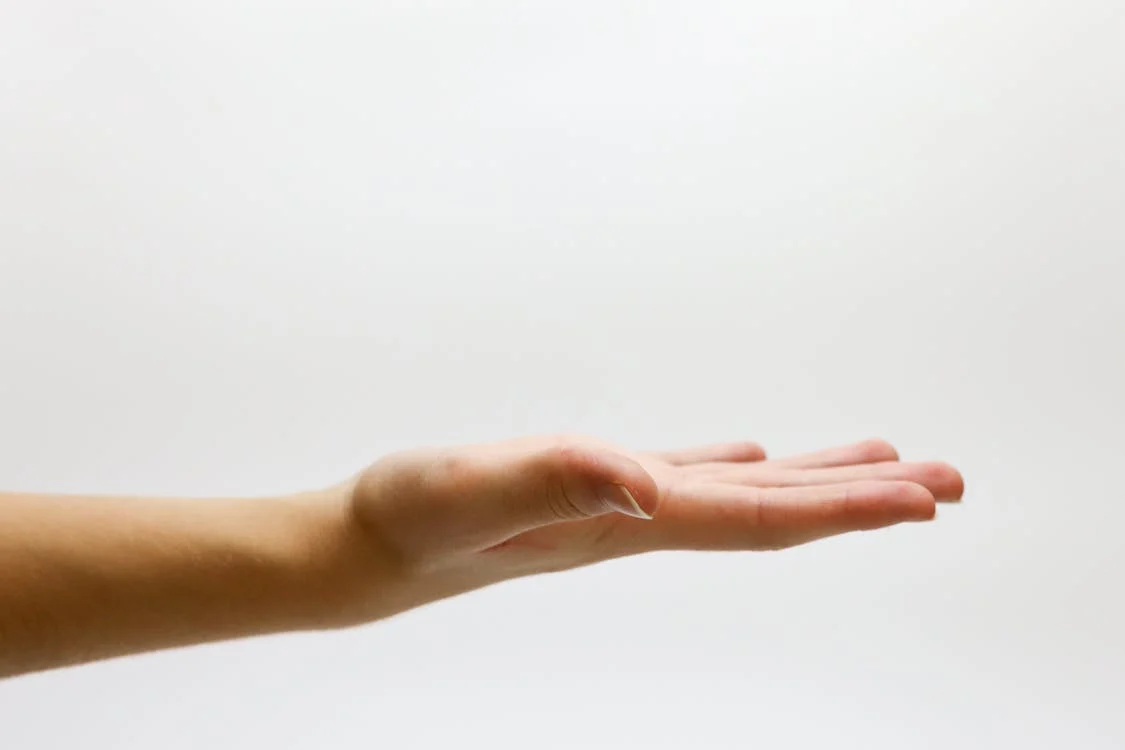 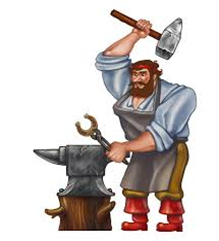 КОВАЛЬ
Діти стоять у колі, з'єднавши руки над головою, потім опускають руки вниз та піднімають догори, наспівуючи слова:
                                   Молот б'є, молот б'є, 
                                   І залізо він кує
                                   Для машин якусь деталь.
                                   Так працює наш коваль.
ВОДІЙ
Діти сидять на стільцях і руками ( ритмічно, ніби крутять руль машини то праворуч, то ліворуч, співають:
Їду, їду я додому 
На машині з вантажем. 
Незважаючи на втому, 
Все сиджу я за рулем.
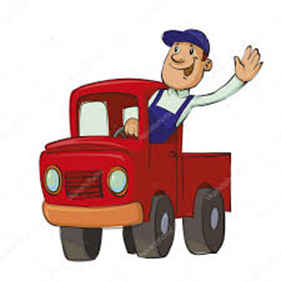 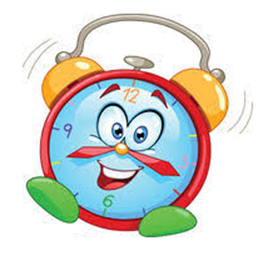 ГОДИННИК
Одна частина дітей сидить на стільцях та ритмічно плеще в долоні, імітуючи хід годинника. Друга — стоїть на прямих ногах (на ширині плечей), руки лежать на стегнах. Хитаючись з лівої ноги на праву і відриваючи вільну ногу від підлоги, діти співають: 
Тік-так, тік-так, 
Завжди рухаюсь отак:
Крок — наліво, крок — направо. 
Ходить маятник наш браво.
(На рядок — 2 рухи)
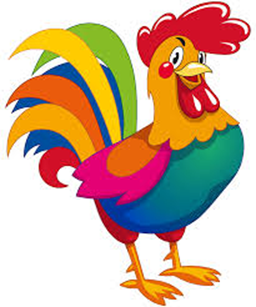 ПІВНИК
Діти ходять по колу, високо піднімаючи ніжки, ритмічно б'ють себе руками по стегнах і співають:
Ходить півник по подвір'ю,
Розпушив своє він пір'я. 
Походив він по піску, 
Закричав: Ку-ку-рі-ку.
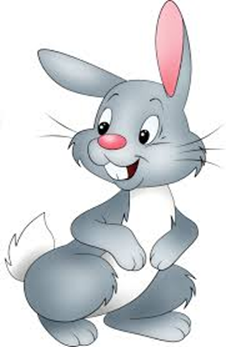 ЗАЄЦЬ
Діті ідуть по колу, співають,супроводжуючи слова рухами відповідно до тексту (або сидять на стільцях і співають):
         Довговухий розбишака 
         У город ходити звик  (показують вушка)
       Він по грядках пострибав,
 Всю капусту потоптав (стрибають на двох ніжках).
         Ми за ним — він скік та скік 
         І з городу вмить утік (біжать)
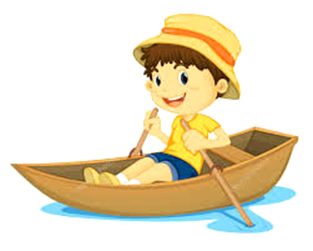 НА ЧОВНІ
Діти сидять на килимку в ряд, як гребці у човні (ноги зігнути в колінах). Руками, немов веслом, гребуть то наліво, то направо, повертаючи тулуб, співають:
Добре їхати мені 
Вниз по річці у човні. 
Веслами гребу я жваво 
І наліво, і направо.
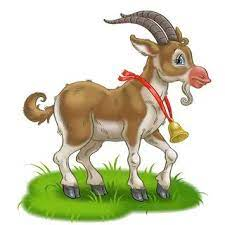 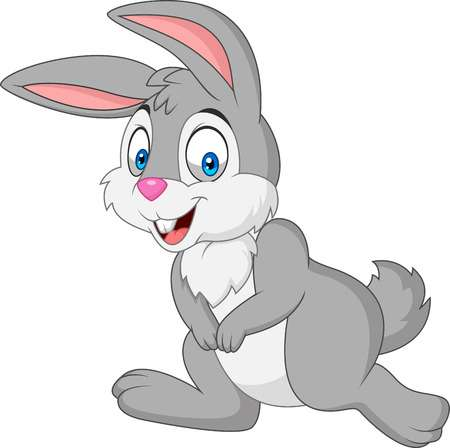 ЦАП І ЗАЄЦЬ
Діти сидять на стільцях, співають пісеньку та супроводжують слова відповідними рухами:
На городі Цап, Цап  (виставляють вказівний і середній пальці - роги)
Капусточку хап, хап (змикають великий і вказівний палець).
Ніжками туп, туп (тупають ніжками),
Капусточку хрум, хрум (змикають великий і вказівний палець).

А тут Зайчик скік, скік (плескають по колінцях долоньками),
Вушками тріп, тріп (показують вушка).
Ніжками туп, туп (тупають ніжками),
Капусточку хрум, хрум (змикають великий і вказівний палець).
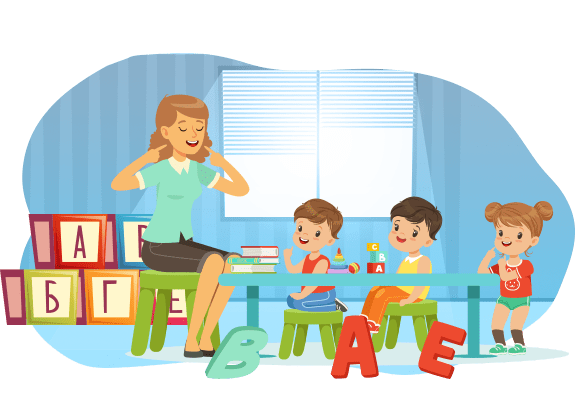 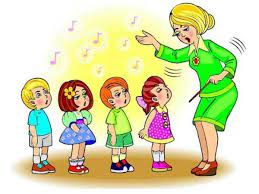 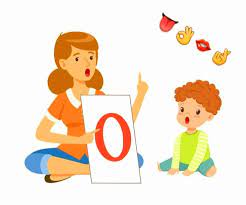 Найголовніша умова у взаємодії всіх учасників корекційно-розвиткового процесу - створити для вихованців з порушеннями усного мовлення єдиний корекційно-освітній простір, коли з дитиною працює колектив однодумців, зацікавлених в успіху корекційної роботи!
Список використаних джерел:

1. Платформа освіта. Педрада. Iнтегрована робота вчителя-логопеда і музичного керівника https://oplatforma.com.ua/article/1573-integrovana-robota-vchitelya-logopeda-muzichnogo-kervnika;   
2. А.М. Богуш, Н.В.Гавриш ; заред. А.М. Богуш. — Вид. 2-ге, доповнене. — К.: Слово, 2015;
3. А.М. Богуш. Мовленнєвий компонент дошкільної освіти. Ранок, 2013.
Палітра педагога. Мовленнєві тренування розпочнемо без вагання № 2., 2016;
4. Вихователь-методист дошкільного закладу. Обмінюємося досвідом /Логоритміка №11/2012. 
5. Вихователь-методист дошкільного закладу. Взаємодія зі спеціалістами №11., 2016;
6. Вихователь-методист дошкільного закладу. «Слово до слова складається мова». Oбмінюємося досвідом №11., 2016;
7. Вихователь-методист дошкільного закладу. Прийоми розвитку зв’язного мовлення дітей, про які мають знати педагоги. Працюємо з вихователями №11., 2017.
ДЯКУЮЗА УВАГУ!